‘Small Island’ by Andrea Levy: Knowledge Organiser
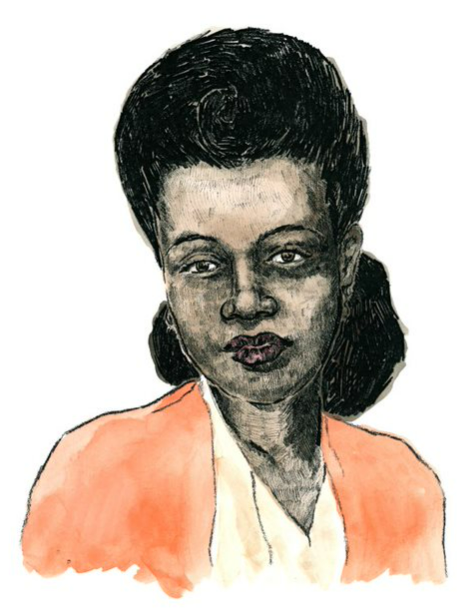 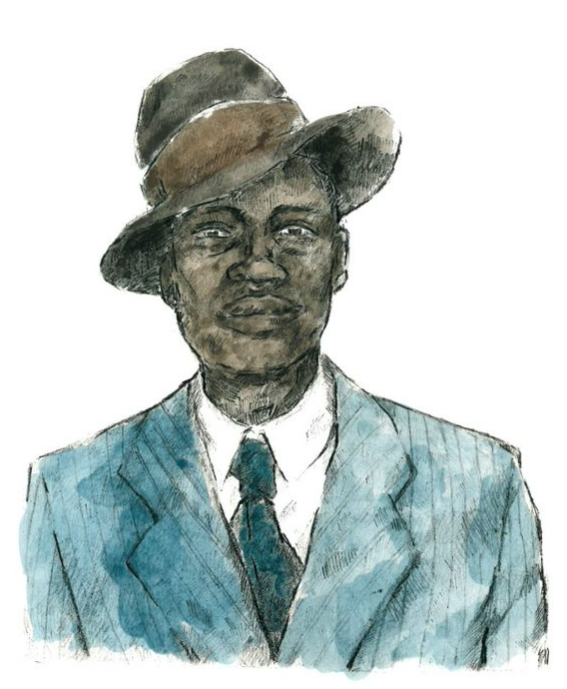 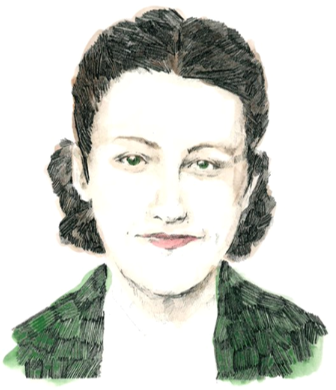 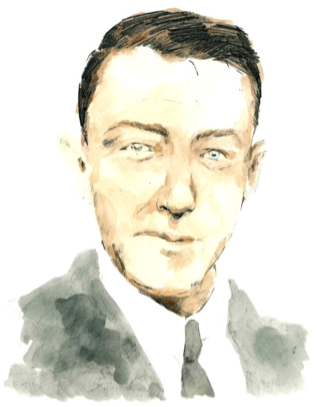 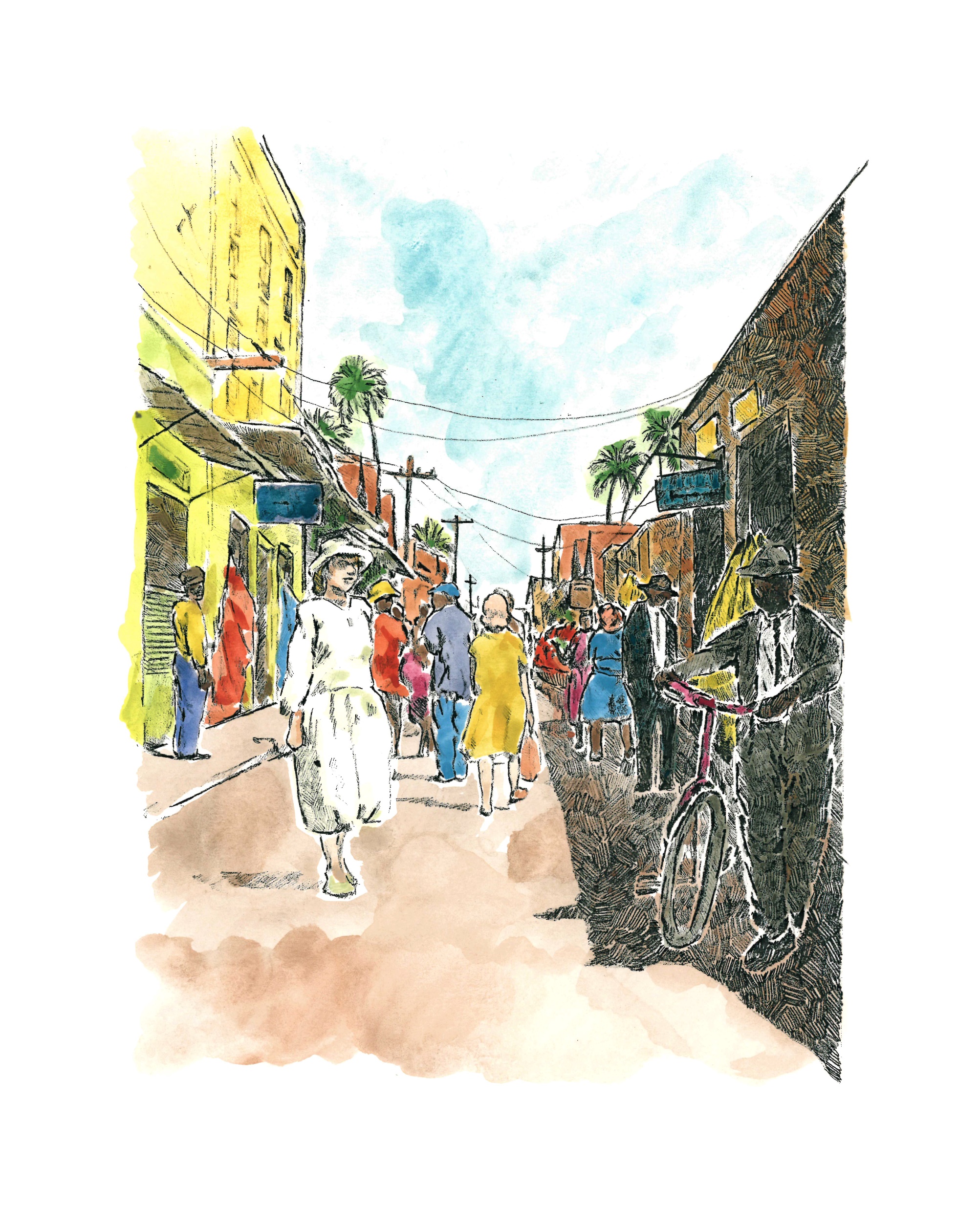 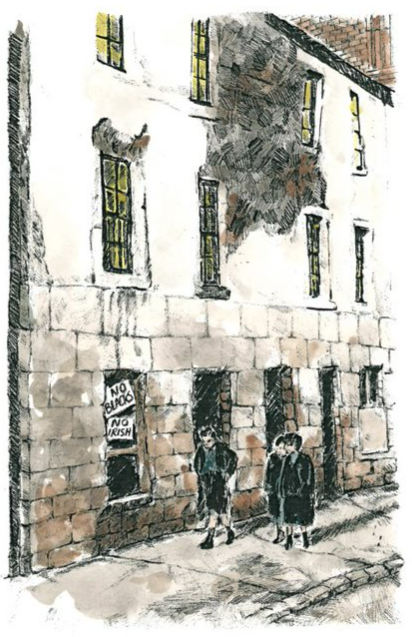 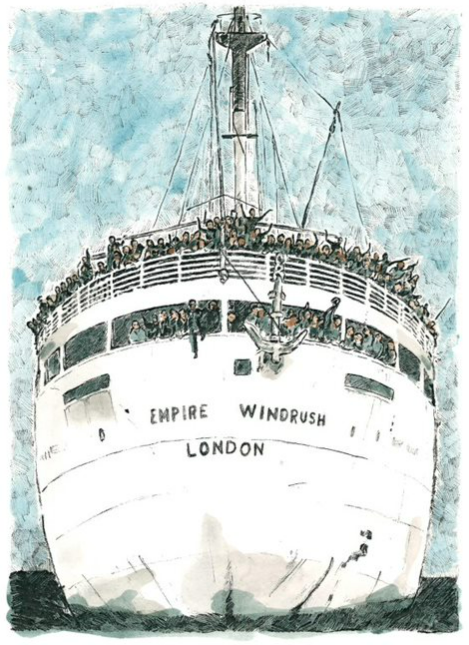